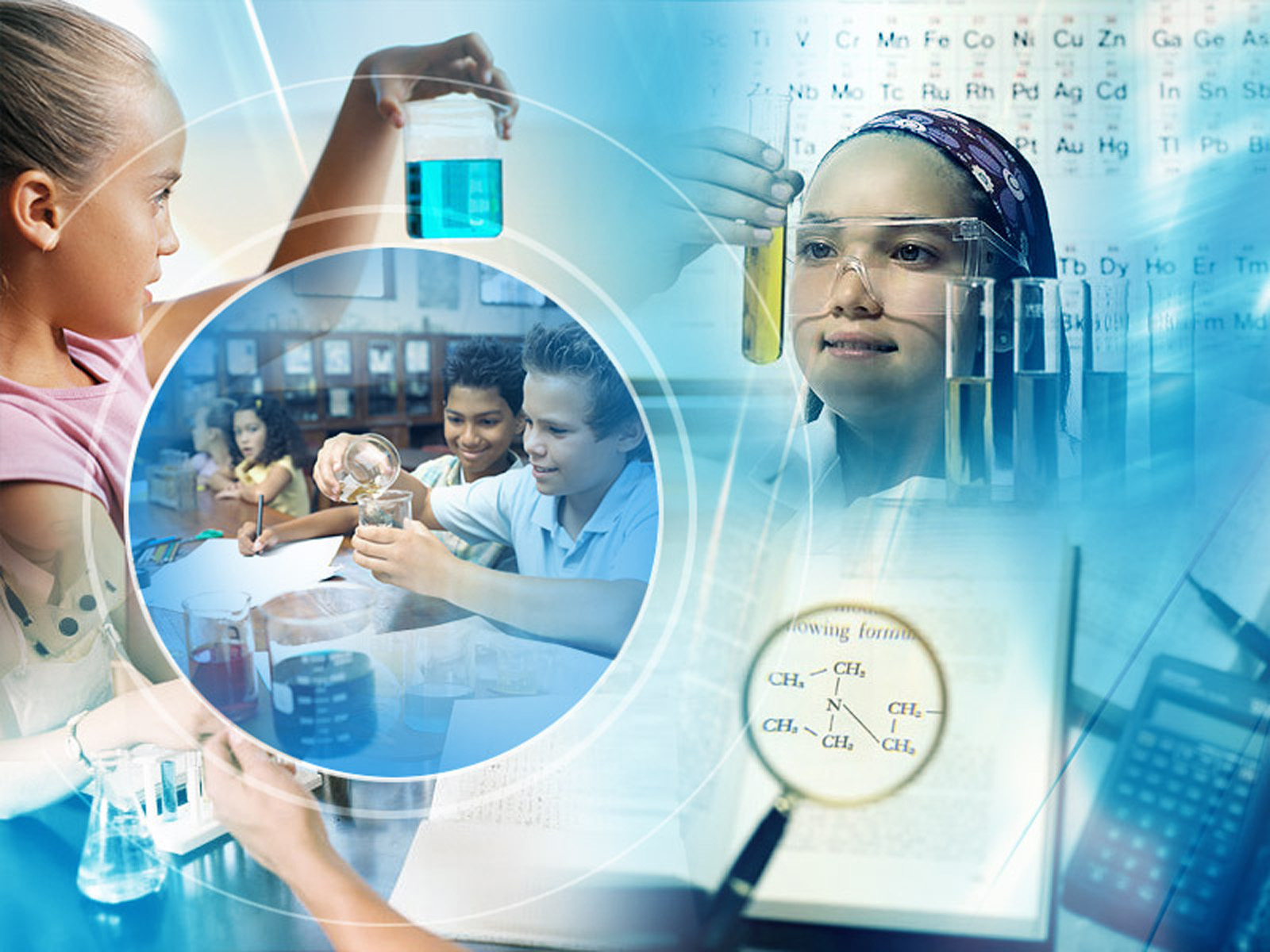 «ЗНАНИЯ –         это дети  УДИВЛЕНИЯ и                                                    ЛЮБОПЫТСТВА»
                                                           Луи де Бройль
КЕЙС – СТАДИ: УЧИМСЯ ДЛЯ ЖИЗНИ.
Учитель химии МАОУ СОШ №20 СавиковаЕ.Н.
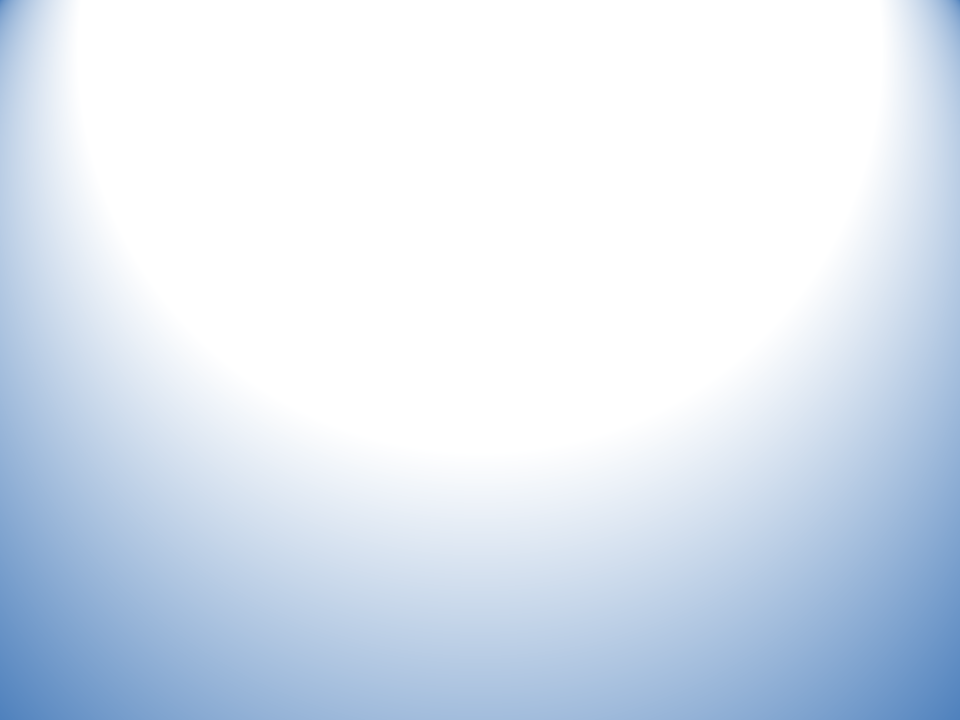 Здравствуйте, те кто готов творчески работать!Здравствуйте те, кто любит мечтать!Здравствуйте те, кто мечтает полетать!Здравствуйте те, кто любит сладкое!
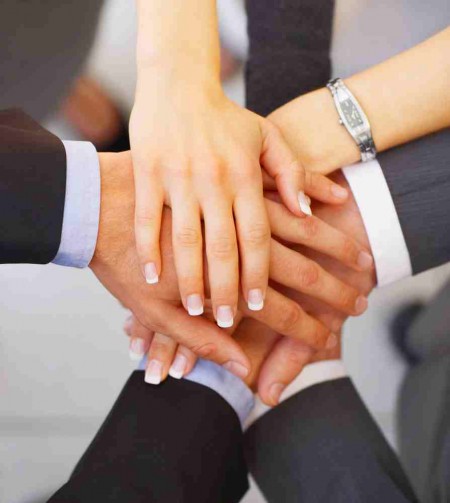 ЕВРОПЕЙЦЫ – пожмите друг другу руки
ЯПОНЦЫ – покланяйтесь  друг  другу
АФРИКАНЦЫ – потритесь  носами
КАЗАХИ  –  обнимитесь,  хлопая                    по  спине  друг  друга
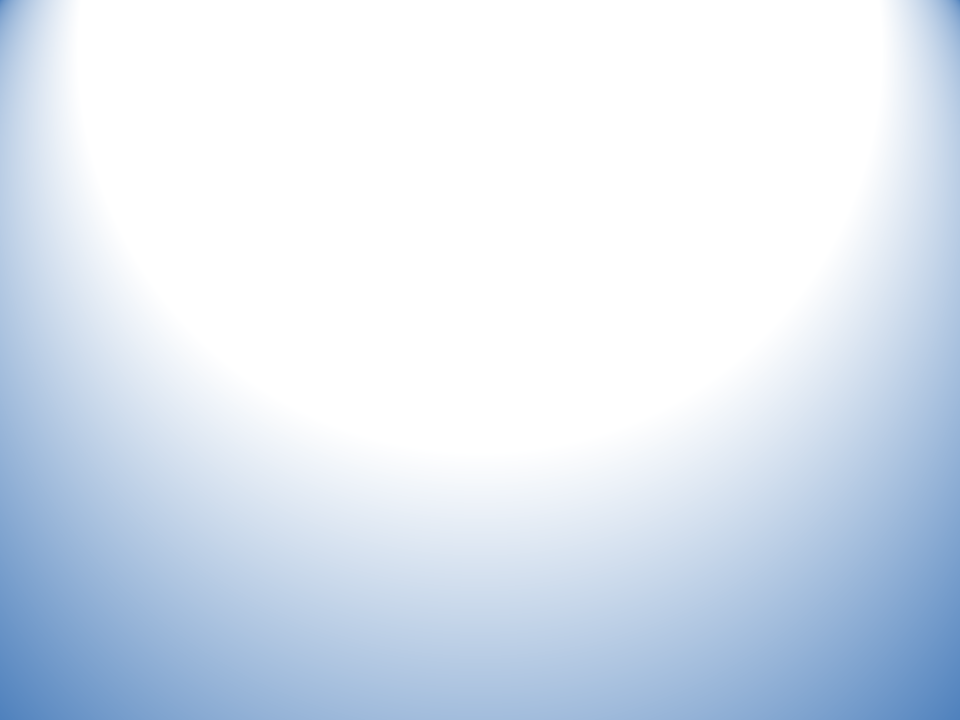 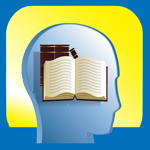 ЦЕЛЬ
Учителя понимают необходимость внедрения новых методов и подходов обучения в процессе подготовке к государственной  итоговой аттестации школьников; 
знакомятся с формами и приемами организации учебной деятельности при подготовке к ОГЭ,ЕГЭ;  знакомятся с кейс методом:
рассматривают способы включения заданий формата PISA при подготовке к итоговой аттестации школьников;
составляют задания по естественнонаучной грамотности.
Треугольник
Для людей-треугольников свойственно стремление к лидерству. Это часто сильные личности, которые имеют в жизни одну-единственную четкую цель и идут к ней, во что бы-то ни стало. Треугольники очень честолюбивы и прагматичны, практически всегда это карьеристы, которые знают, каким образом подать себя начальнику в лучшем свете. Треугольники всегда стремятся занимать только руководящие посты, для них характерен дух соперничества со всеми и по любому вопросу.
Графический тест
Круг
Основные качества людей-кругов – 
это доброта, отзывчивость, способность сопереживать ближнему. Счастливы круги могут быть лишь в том случае, если у их знакомых и близких все хорошо. Если у кого-то что-то не ладиться, то человек-круг несчастен, ибо чувствует чужую боль даже острее, чем свою собственную. Круги никогда не идут на конфликты. Если их мнение не принимают, они тут же отступают от него и соглашаются на все условия оппонента
Прямоугольник
Выбор прямоугольника характерен для людей, которые в настоящий момент времени находятся в поиске и хотели бы круто изменить свою жизнь. В настоящий момент времени прямоугольники очень любопытны и стремятся получить как можно больше новых знаний. Люди редко пребывают «в форме прямоугольников» длительное время: как правило, они принимают решение о том, в какую строну менять свою жизнь, и «становятся» другой геометрической фигурой.
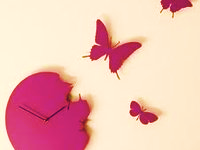 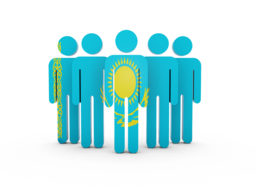 Самопрезентация:   «Здравствуйте, а это –Я...».
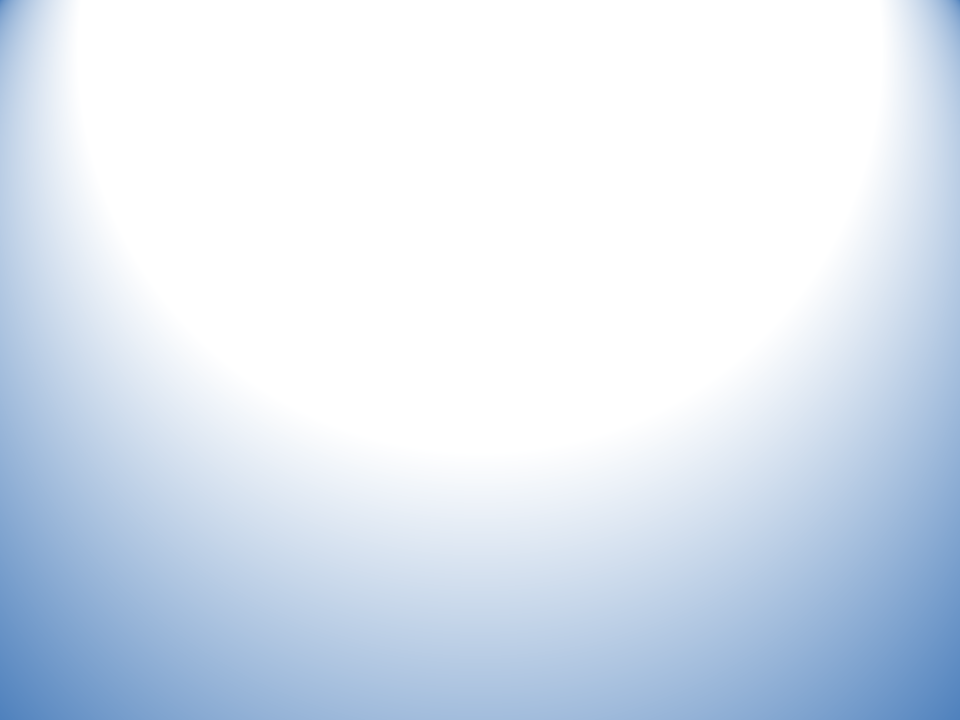 Назовите свое имя и 2,3 прилагательных наиболее вас характеризующих
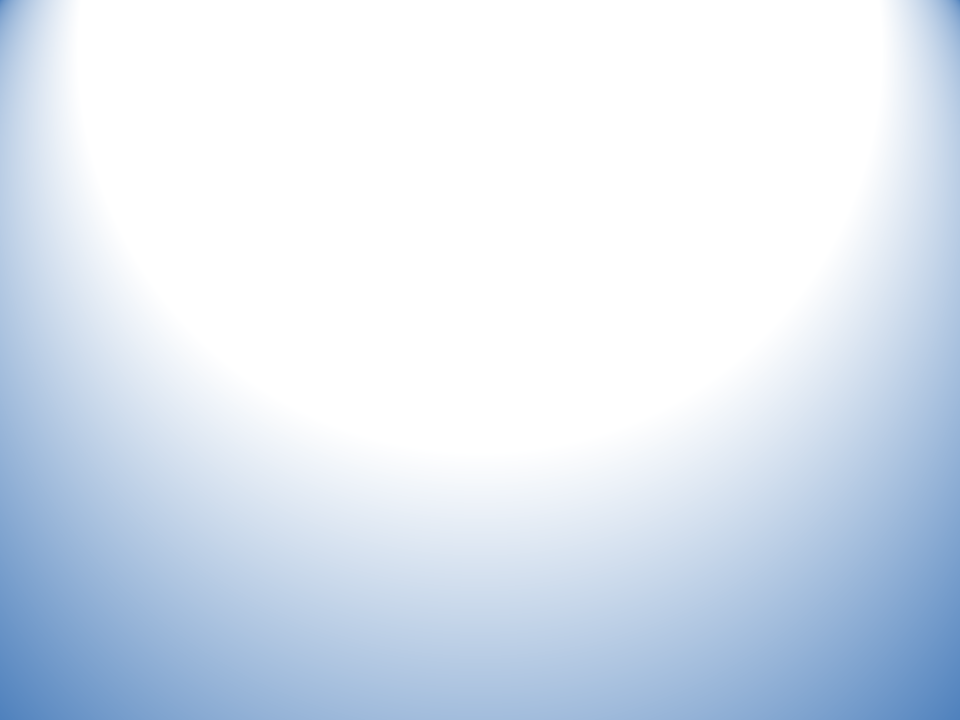 Метод «Снежный ком»
Задание № 1 ( 8 минут)
« Какова основная проблемы при подготовке к ЕГЭ?»
Мысленно ответьте на данный вопрос, обсудите ответ совместно с партнерами, объедините два ответа в один.  А теперь обсудите ответы в группе, синтезируйте все ответы в один.   Выберите одну проблему и предложите путь ее решения, зафиксируйте ответ  на бумаге.
Прием «Карусель»
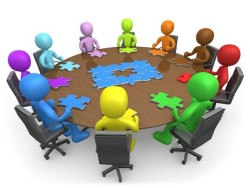 Передайте  по кругу изложенную проблему в другие группы для нахождения  иных путей решения.
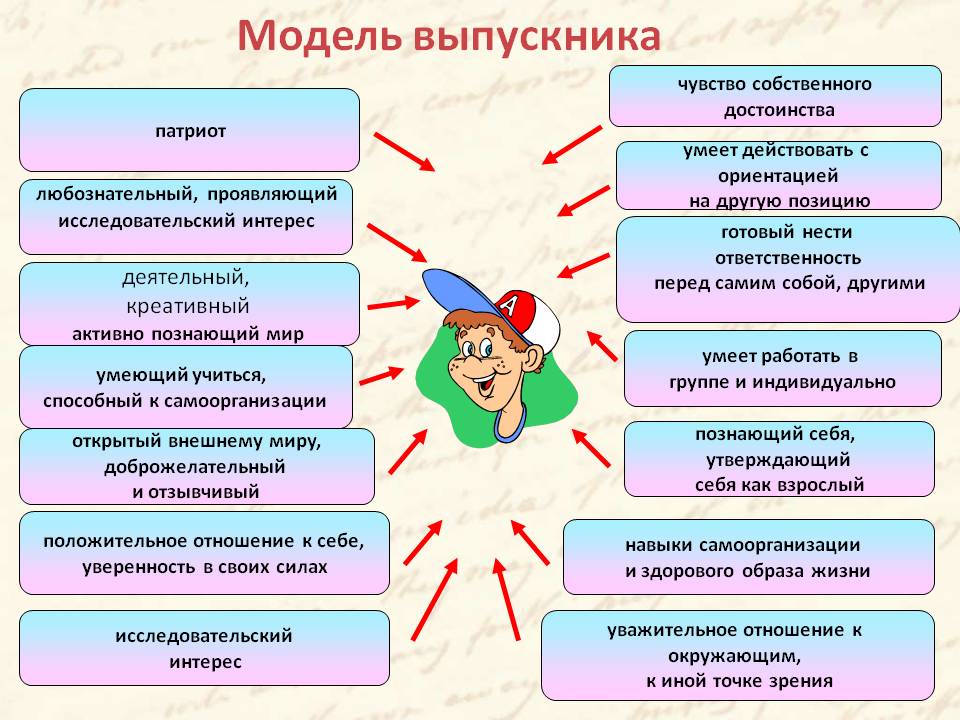 Что делать нам, учителям?
Научить учиться !
Усилить практический аспект подготовки школьников можно за счет  развития функциональной грамотности .
Одним из инструментов формирования функциональной грамотности является «Кейс- стади»
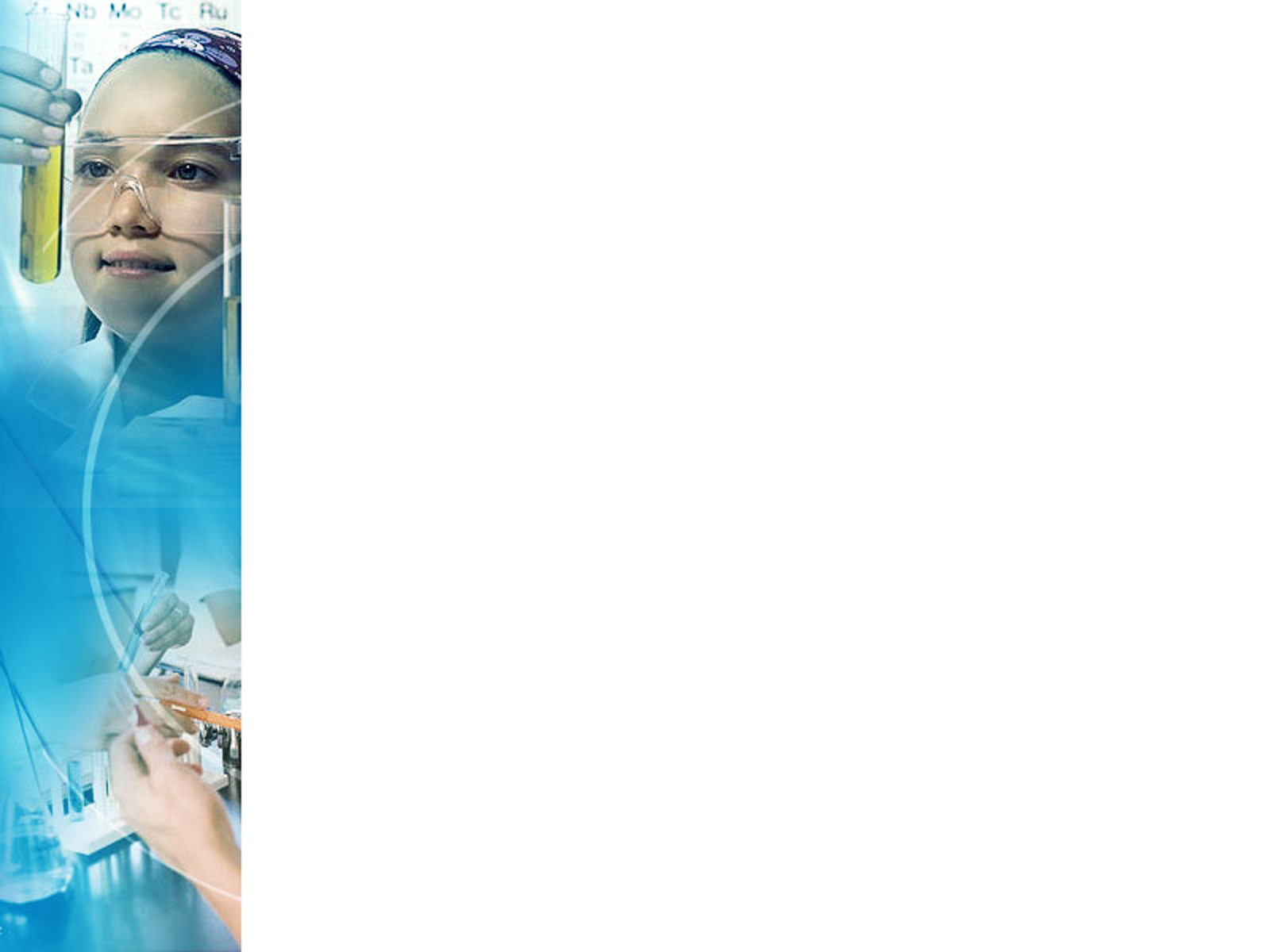 традиционное образование готовит знающего человека, 
умеющего найти выход из ситуации на основе прошлого;
- интерактивное обучение готовит знающего и опытного человека, который знает, как справиться с настоящим;
-;
-кейс-метод (или обучение на конкретном примере) готовит мудрого человека, умеющего предвидеть будущее  и вести себя так, чтобы это будущее работало на него
В.Н. Птицын
.
Задание №2
Представьте  в виде ряда ключевых слов понятие «кейс». 

Кейс — это...
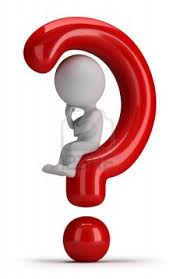 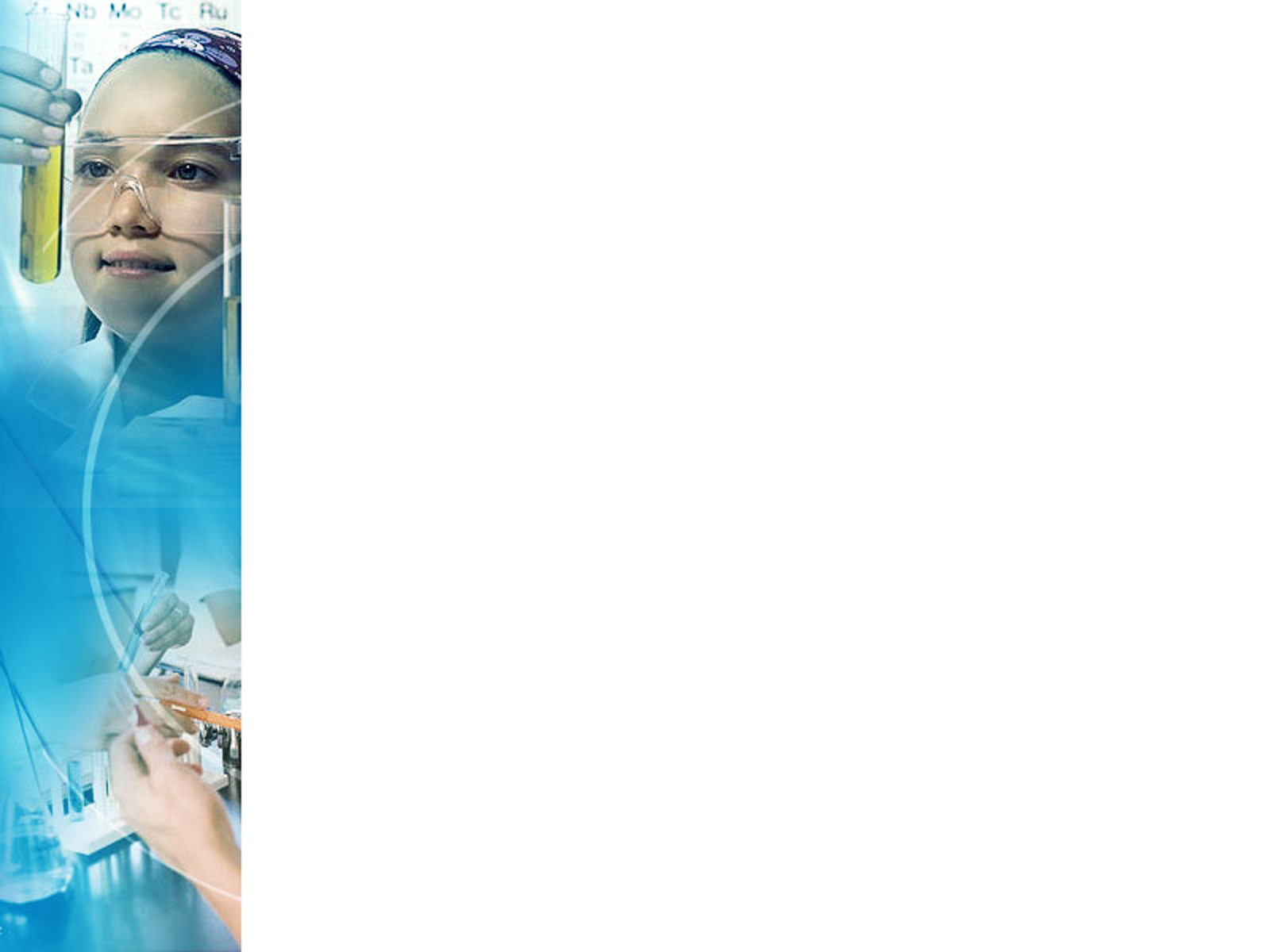 Сущность кейс-метода
Это метод активного проблемно – ситуационного анализа, основанный на обучении путем решения конкретных задач-ситуаций (кейсов).
Суть его в том, что обучающимся предлагают осмыслить и найти решение для ситуации, имеющей отношения к реальным жизненным проблемам и описание которой отражает какую-либо практическую задачу.
Главное предназначение данной технологии – развивать способность разрабатывать проблемы и находить их решение, учиться работать с информацией.
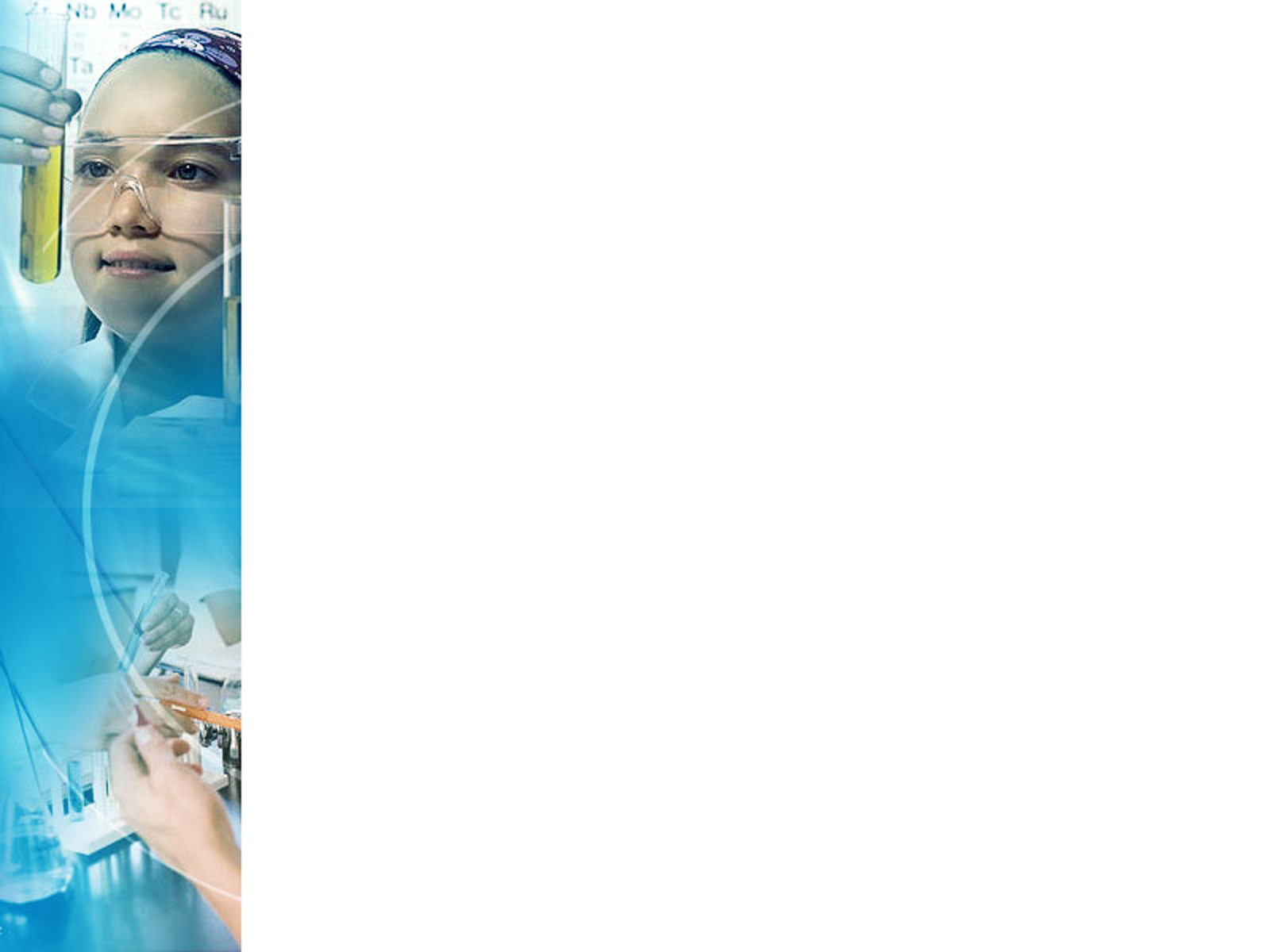 Отличительные особенности кейс–метода
- описание реальной проблемной ситуации;
- альтернативность решения проблемной ситуации;
- единая цель и коллективная работа по выработке решения;
- функционирование системы группового оценивания принимаемых решений;
- эмоциональное напряжение учащихся.
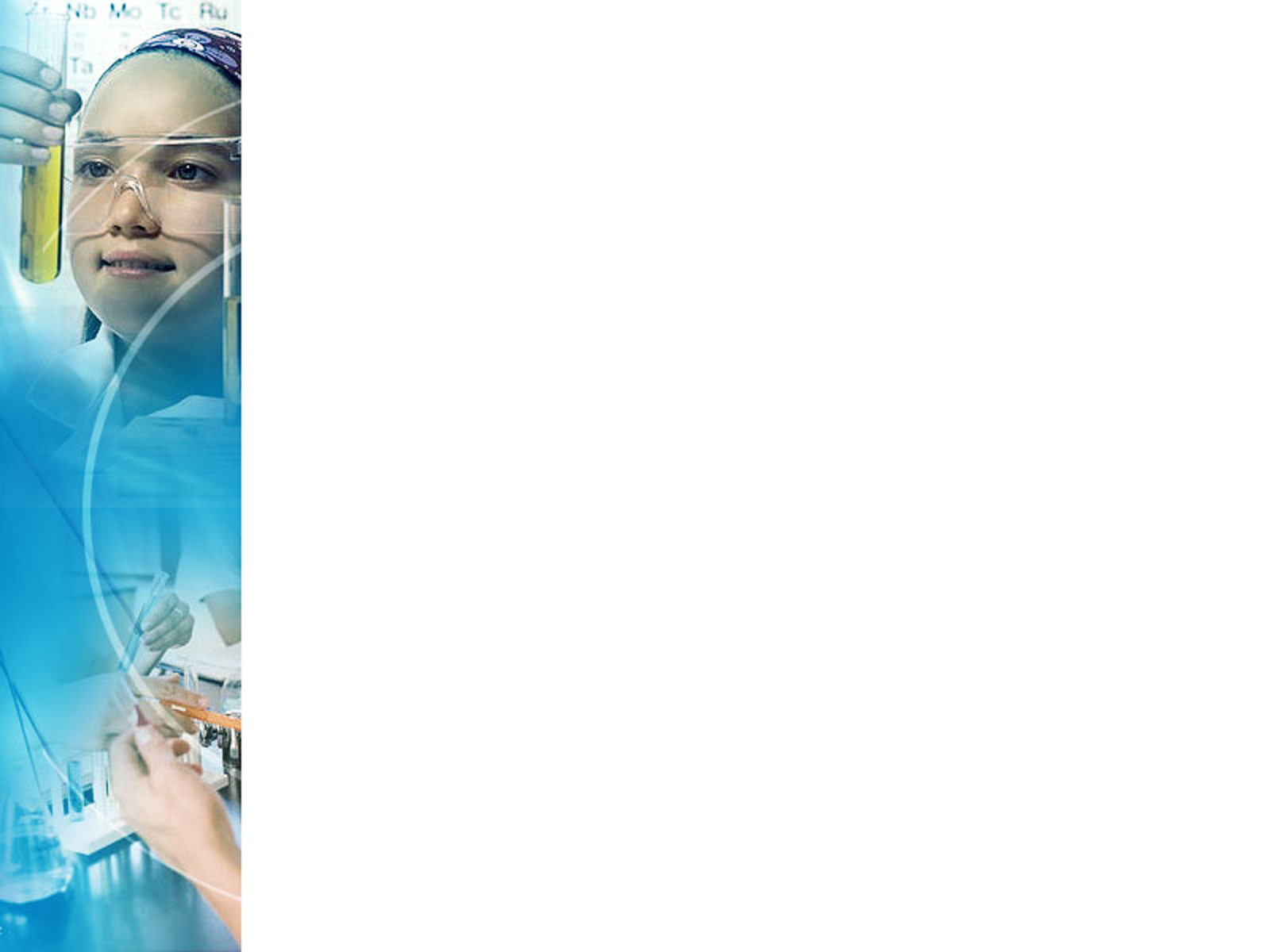 Классификации «кейсов».
практические кейсы, которые отражают абсолютно реальные жизненные ситуации;
обучающие кейсы, основной задачей которых выступает обучение;
научно-исследовательские кейсы, ориентированные на осуществление исследовательской деятельности.
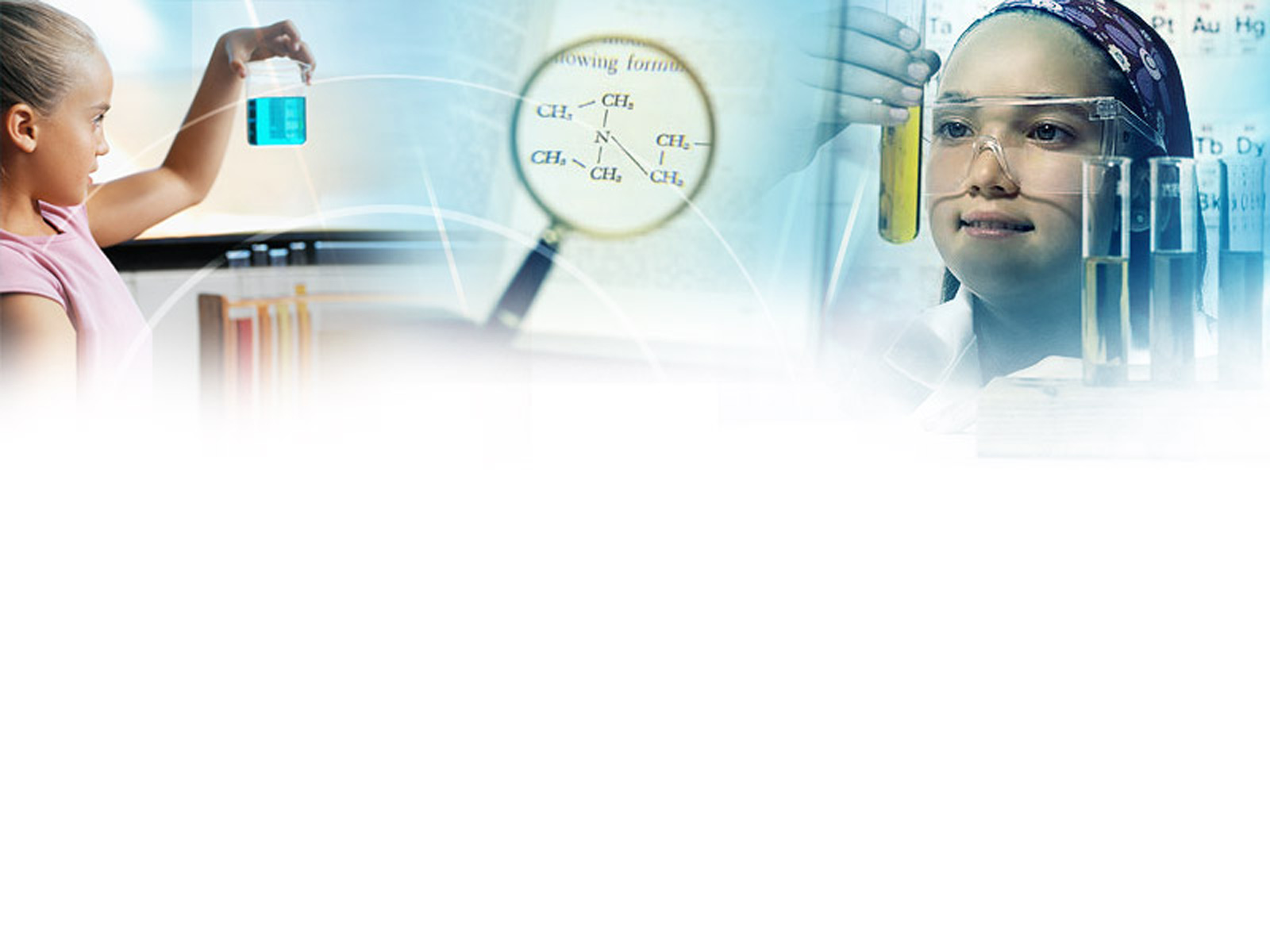 Области применения метода анализа конкретной ситуации
закрепление знаниЙ;
отработка навыков практического использования концептуальных схем и ознакомление учащихся со схемами анализа практических ситуаций; 
отработка навыков группового анализа проблем и принятия решений;  
экспертиза знаний, полученных учащимися в ходе теоретического курса (в конце программы обучения)
    
                                                                    - подготовка к ЕГЭ
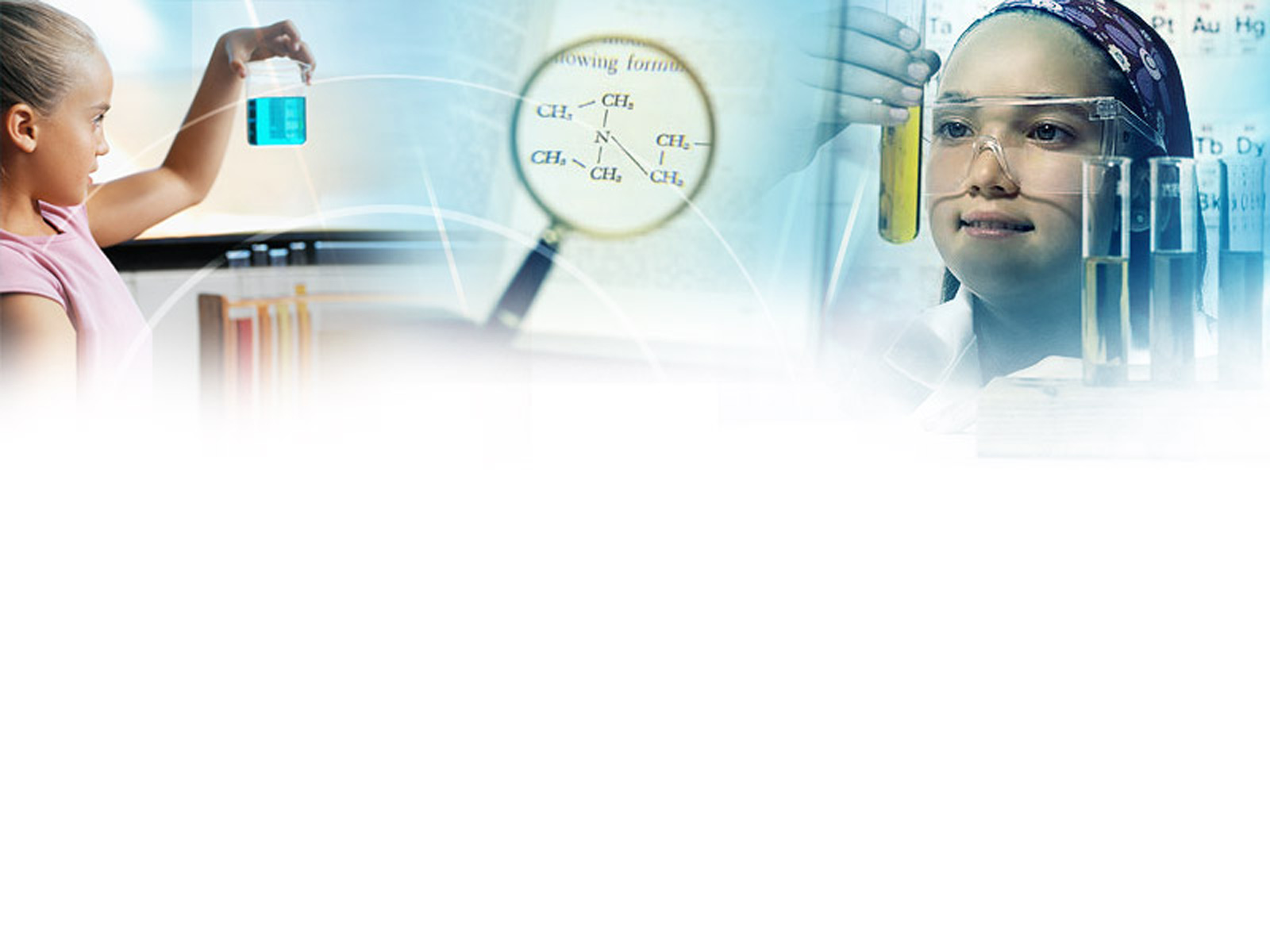 Требования к  кейсу
соответствовать чётко поставленной цели создания;
иметь уровень трудности в соответствии с возможностями обучающихся;
быть актуальным на сегодняшний день;
быть ориентированным на коллективную выработку решений;
иметь несколько решений, чем провоцировать дискуссию.
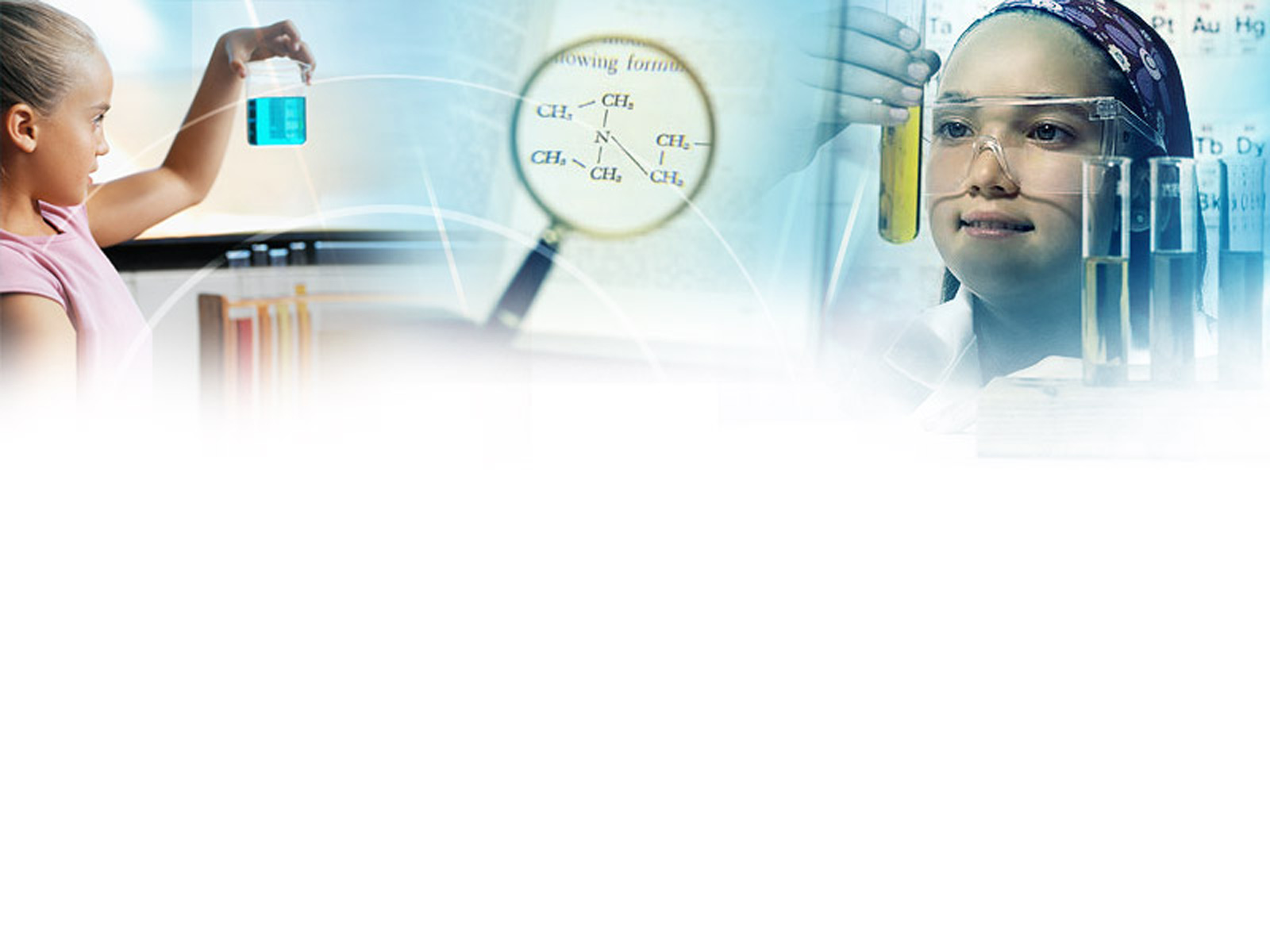 Что может содержать кейс?
Представляется в печатном виде или на электронных носителях (мультимедиа формат).
Может содержать:
Текстовый материал
Иллюстративный материл:
графики, диаграммы, таблицы, фильмы, аудиозаписи.
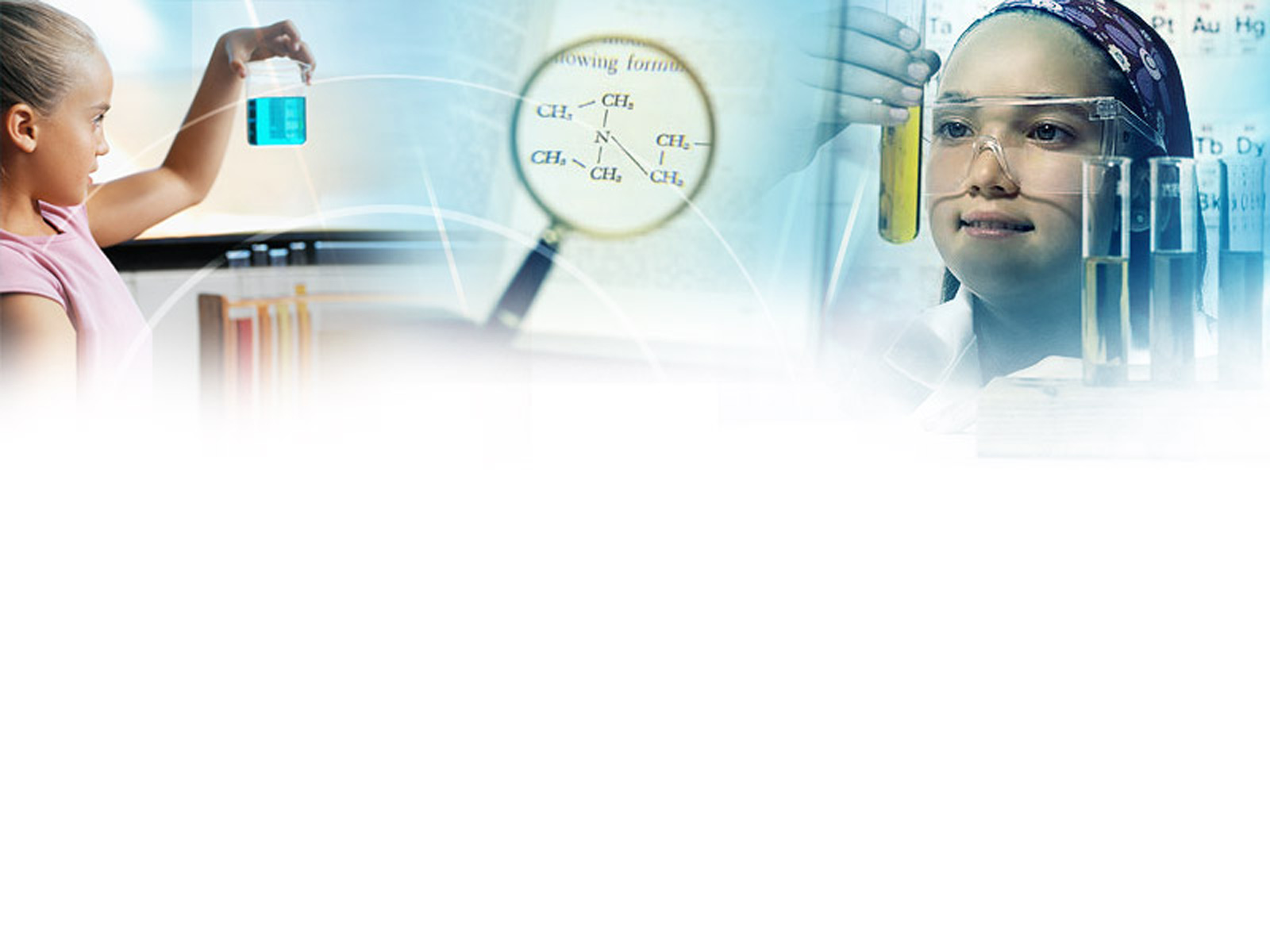 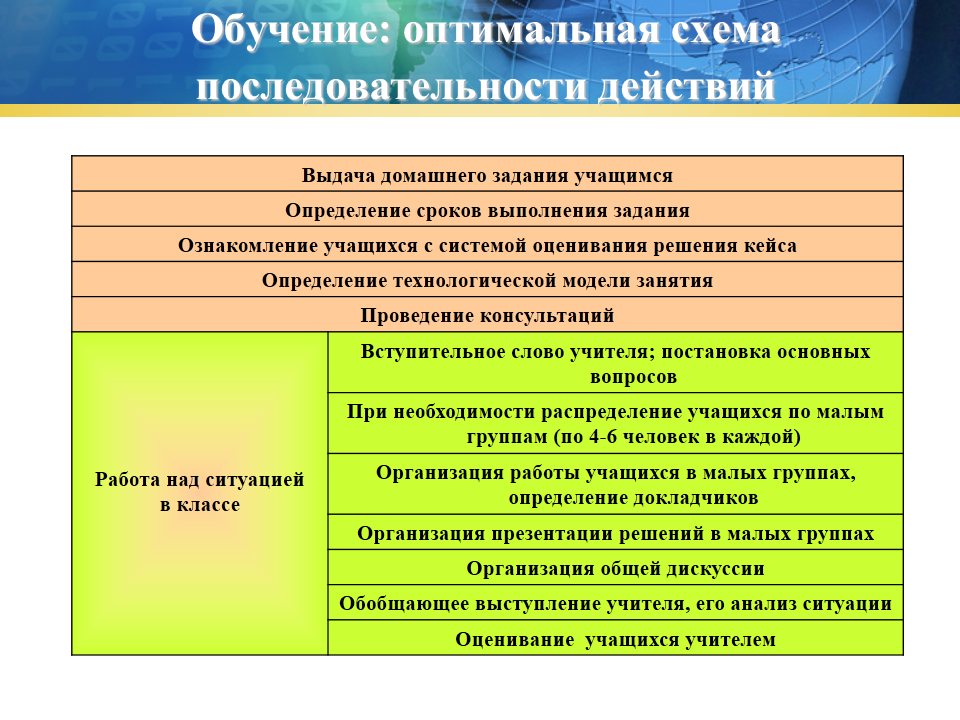 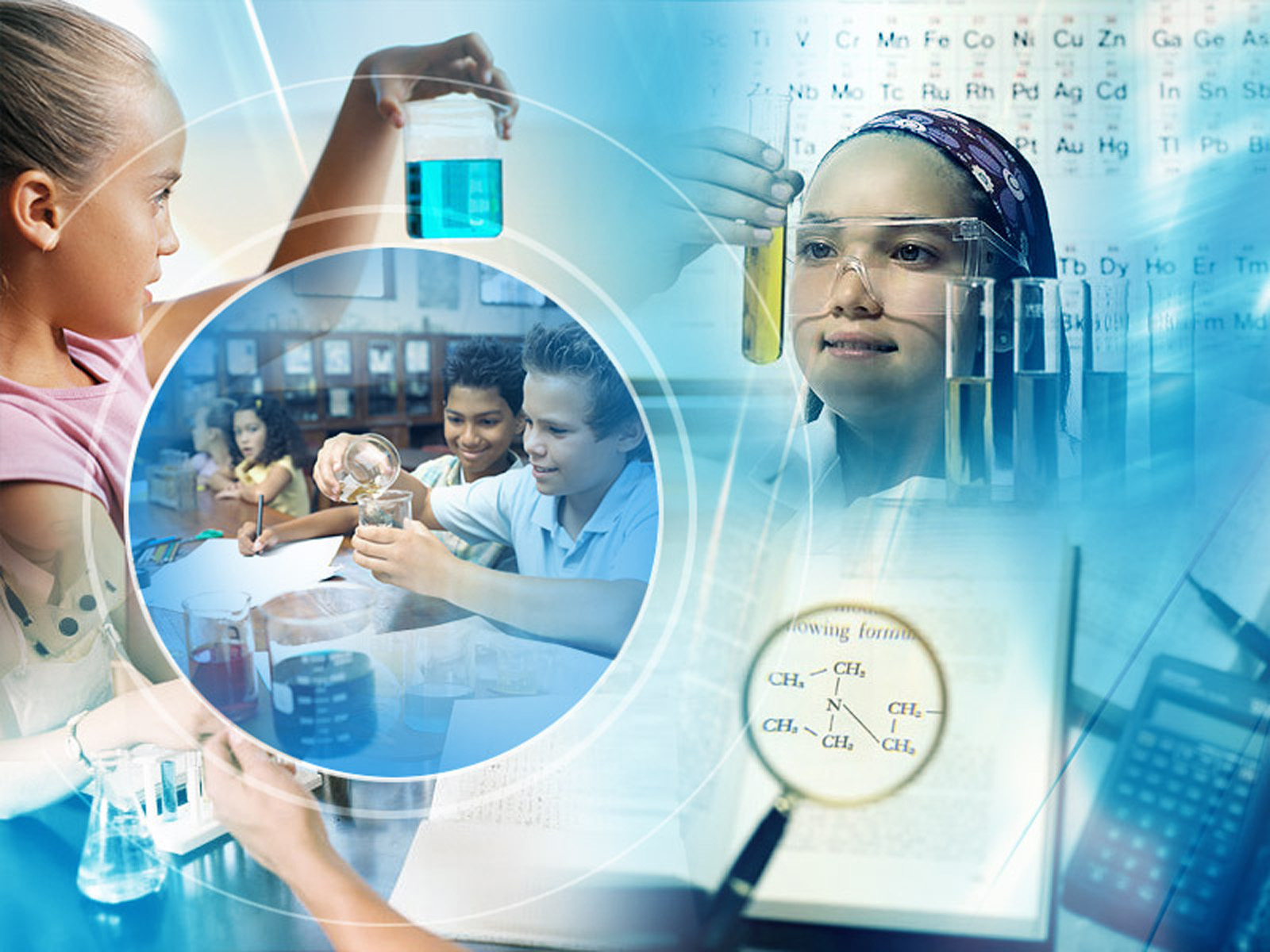 Кейс – метод  : за и против
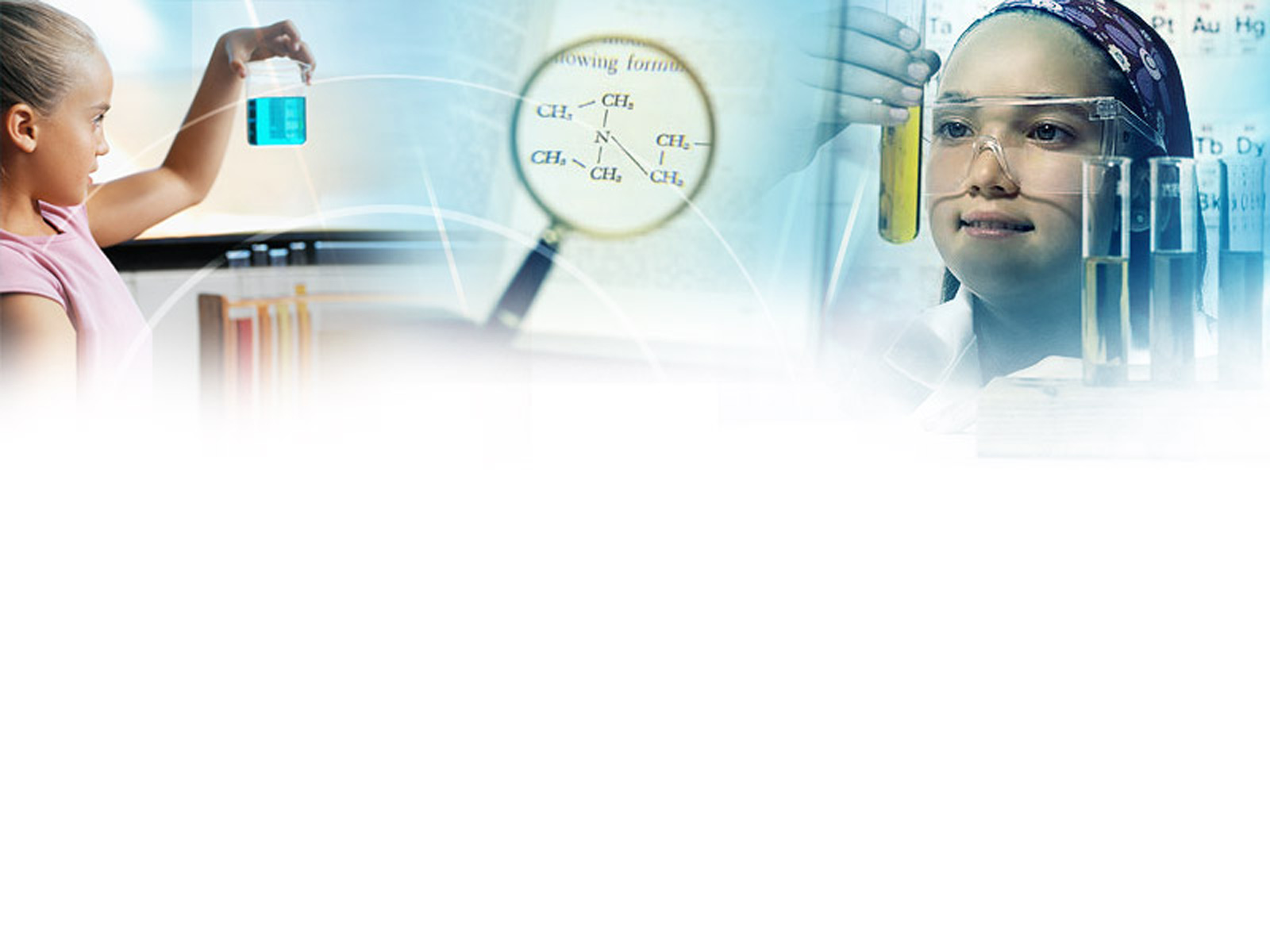 Преимущества кейс метода
Кейс-метод позволяет активизировать различные факторы: 
- теоретические знания по тому или иному курсу
-  практический опыт обучаемых
- способность высказывать свои мысли, идеи, предложения
- умение выслушать альтернативную точку зрения, 
- аргументировано высказать свою. 
.
С помощью этого метода обучающие получают возможность
- проявить и усовершенствовать аналитические и оценочные навыки
-научиться работать в команде
- применять на практике теоретический    материал
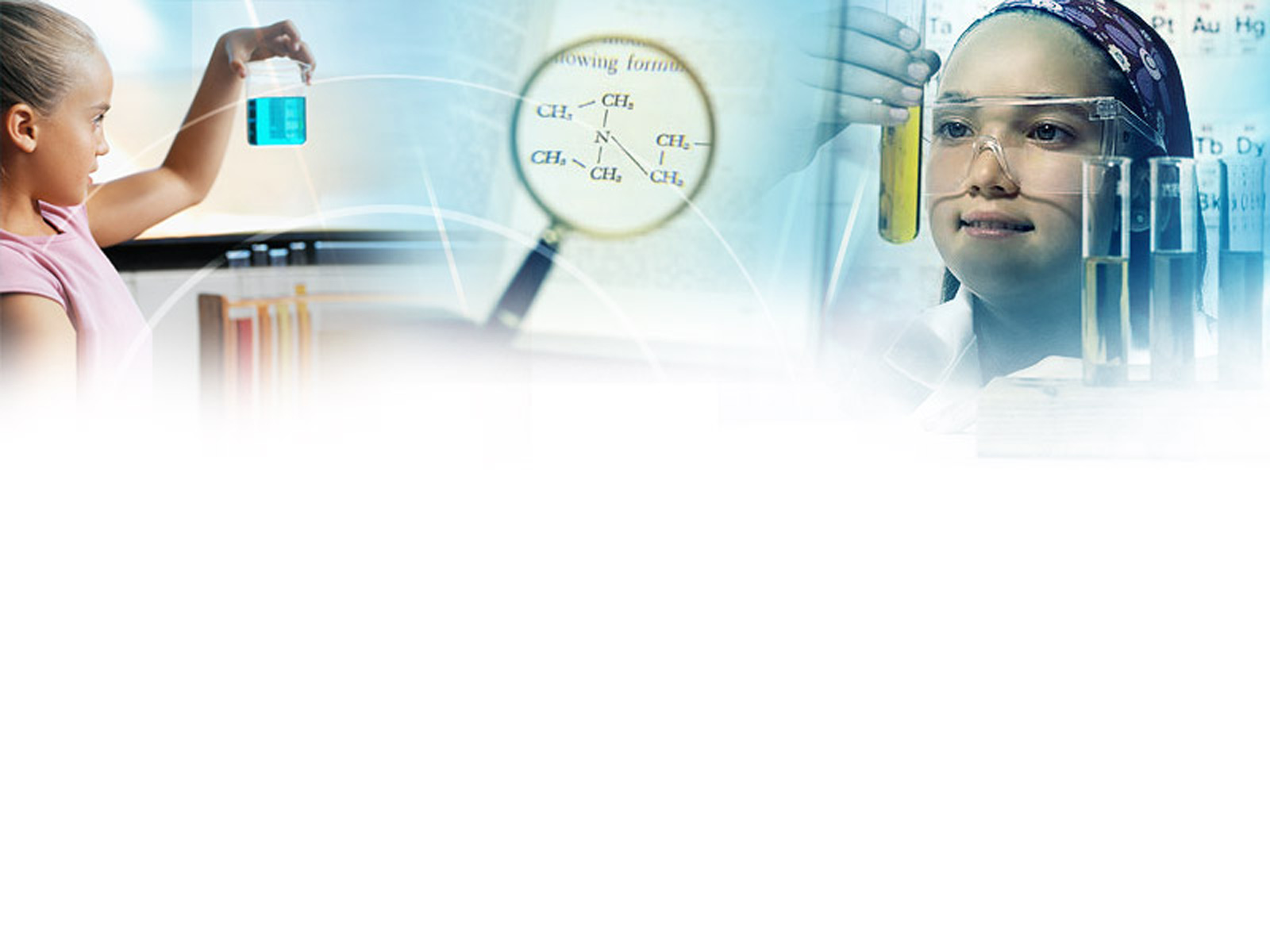 .
Минусами – время, которого у учителя может не быть на уроке или при прохождении программы в течение года, а также большая работа по подготовке кейса к уроку
Задание № 3   (10 минут)  «Кейс метод в учебном процессе» «Составление и использование заданий в формате PISA в образовательном процессе.»
Группа №1    Прием «Верю не верю»   Прочитайте раздаточный материал  «Кейс метод в учебном процессе»
  Согласны ли вы с утверждениями, предложенными в таблице.  Обведите «Да» или «Нет» для каждого вывода.
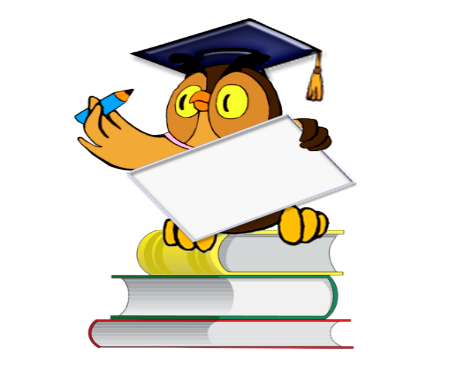 Группа№2   (Прием «РАФТ») Прочитайте раздаточный материал. «Практические рекомендации по разработке кейса»
 Составьте описание и продемонстрируйте рассуждения случайных попутчиц поезда дальнего следования   (учителя, завуча, методиста районо…)  о преимуществах,  области применения,  практических рекомендаций по разработке кейса,  вариантами работы с ним…
Группа №3      Прием «Мудрые совы».  «Важные темы для обсуждения.» 
 Найдите в тексте раздаточного материала «Составление и использование заданий в формате PISA в образовательном процессе»  такие высказывания, которые заслуживают особого внимания, и достойны обсуждения в рамках общей дискуссии  подготовке к ЕНТ
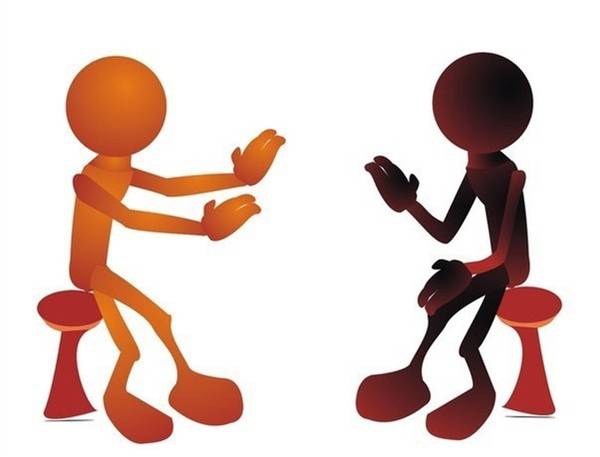 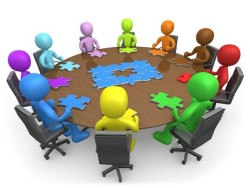 Задание №4   (7 минут)  
Работа с кейсами.    
Ознакомитесь с содержанием образовательного  кейса  и с заданиями к нему. Определите уровень их сложности, согласно шкале естественнонаучной грамотности( PISA), Таксономии Блума, используя приложение №2. Выполните в группе одно из заданий на анализ, синтез или оценку и передайте его по кругу  в другие группы.
Таксономия  Блума  как методика оценки успешности обучения при развитии  функциональной грамотности.
Задание №5  (10 минут)
 Разработайте 2-3 задания к кейсу на основе материала данного учебного элемента. согласно шкале естественнонаучной грамотности( PISA), Таксономии Блума.   Используйте свой профессиональный и жизненный опыт, приложение №2 и №3.
«Метод углов»
Работа экспертов

1гр. - за использование КЕЙС МЕТОДА

2гр.  - против (веские аргументы)

3гр.  - слушает и по мере приведения аргументов выбирает соотвествующую позицию, выносит вердикт
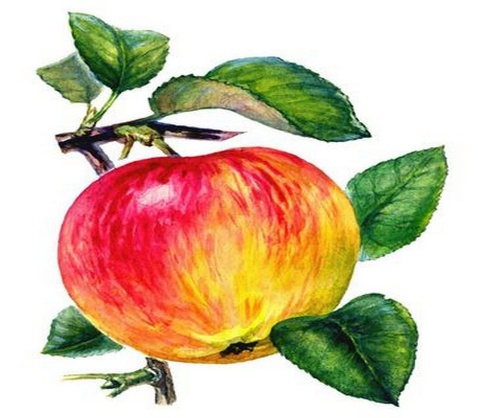 Пять правил применения метода кейс стади                           Правило первое: если хочешь узнать, что такое кейс стади применяй ее в своей 
                       практике          и только после этого делай выводы. Правило яблока: разве можно      узнать вкус плода, если ты его не пробовал Правило второе: применяй метод, если у тебя есть потребность . Правило яблока: если ты не хочешь есть, никакое яблоко не пойдет впрок. 
Правило третье: применение отдельного приема без осознания целостной теории непродуктивно. Правило яблока: если ты откусил яблоко и проглотил, не разжевав, или выплюнул, как ты узнаешь его вкус или насытишься 
Правило четвертое: отдельный прием или стратегия МОГУТ не совпадать с индивидуальным стилем преподавателя, ищи свои  приемы. То, что хорошо получаемся у одною преподавателя, может совсем не получиться у другого. Мы разные. Правило яблока: яблоки бывают разные, надо многое попробовать, чтобы найти свой сорт. 
Правило пятое: помни, что преподавание требует меры, меры между репродукцией и творчеством. Освой  метод кейс стади сначала на репродуктивном уровне, а затем твори. Правило яблока: если ты не вырастил ни одной яблони, разве ты можешь быть Мичуриным?
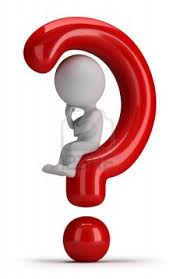 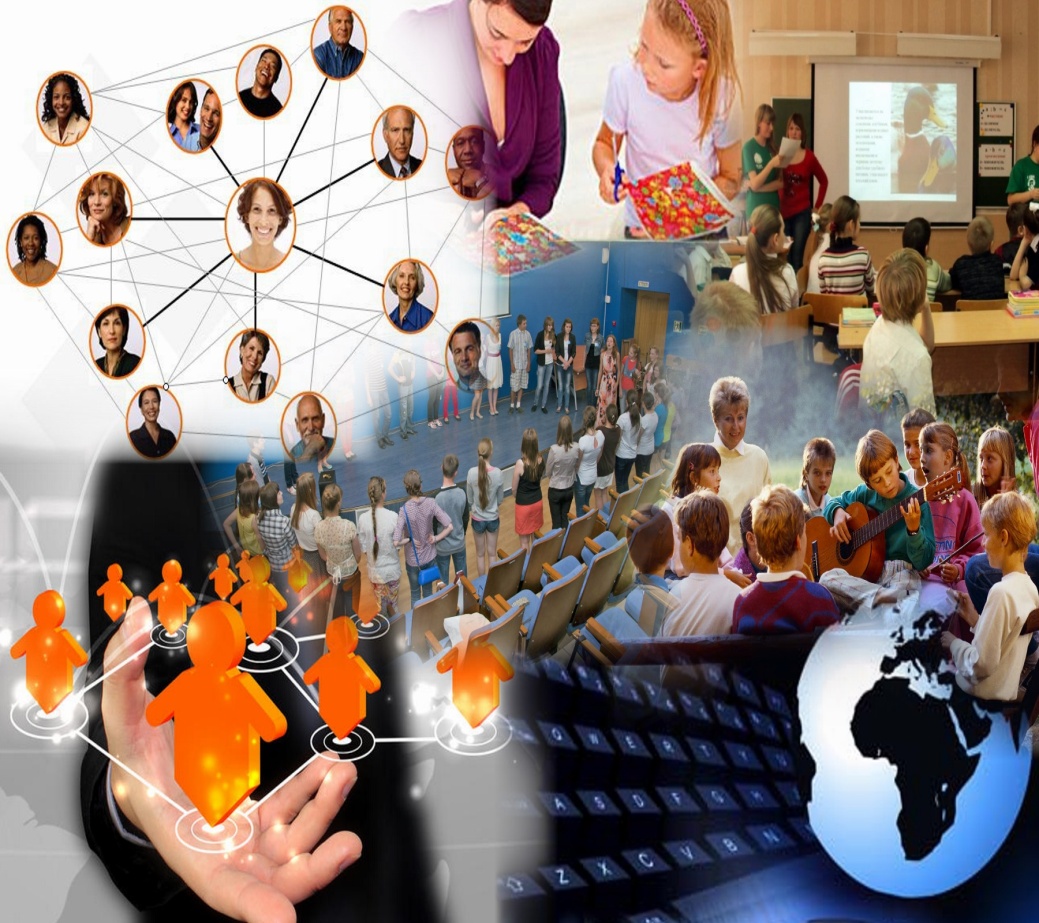